Веселая иголочка
Программа дополнительного образования 
по ручному труду
для детей старшего дошкольного возраста
 
 
Составила:
воспитатель 
высшей квалификационной категории
Холкина С.А.
Цель программы – развитие ручной умелости, моторики кистей и пальцев рук у детей старшего дошкольного возраста
Задачи реализации программы:
Обучающая. Учить детей осваивать специальные трудовые умения и способы самоконтроля для работы с тканью, нитками и простейшими инструментами (ножницами, иголкой).
 
Развивающая. Развивать творческую активность, мышцы кистей рук, поддерживать потребность в самоутверждении.
 
Воспитательная. Формировать положительно-эмоциональное восприятие окружающего мира; воспитывать художественный вкус, интерес к ручному труду
Предполагаемый результат.
Дети овладеют элементарными трудовыми умениями при работе с тканью и простейшими инструментами (ножницами, иголкой):
узнают и научатся выполнять правила безопасного пользования ножницами и иголкой;
смогут планировать свою работу, понятно рассказывать об основных этапах воплощения замысла;
научатся разрезать ткань по нанесенным меткам;
делать бахрому на салфетке;
вдевать нитку в иголку;
завязывать узелок;
шить различными швами ;
пришивать пуговицы с 2 и 4 отверстиями;
овладеют умениями, обеспечивающими культуру труда на всех этапах трудового процесса;
смогут экономно расходовать материалы;
бережно обращаться с инструментами;
поддерживать порядок на рабочем месте;
использовать ручные умения в повседневной жизни детского сада и семьи (изготовление подарков, сувениров), проявляя при этом индивидуальные творческие способности в шитье.
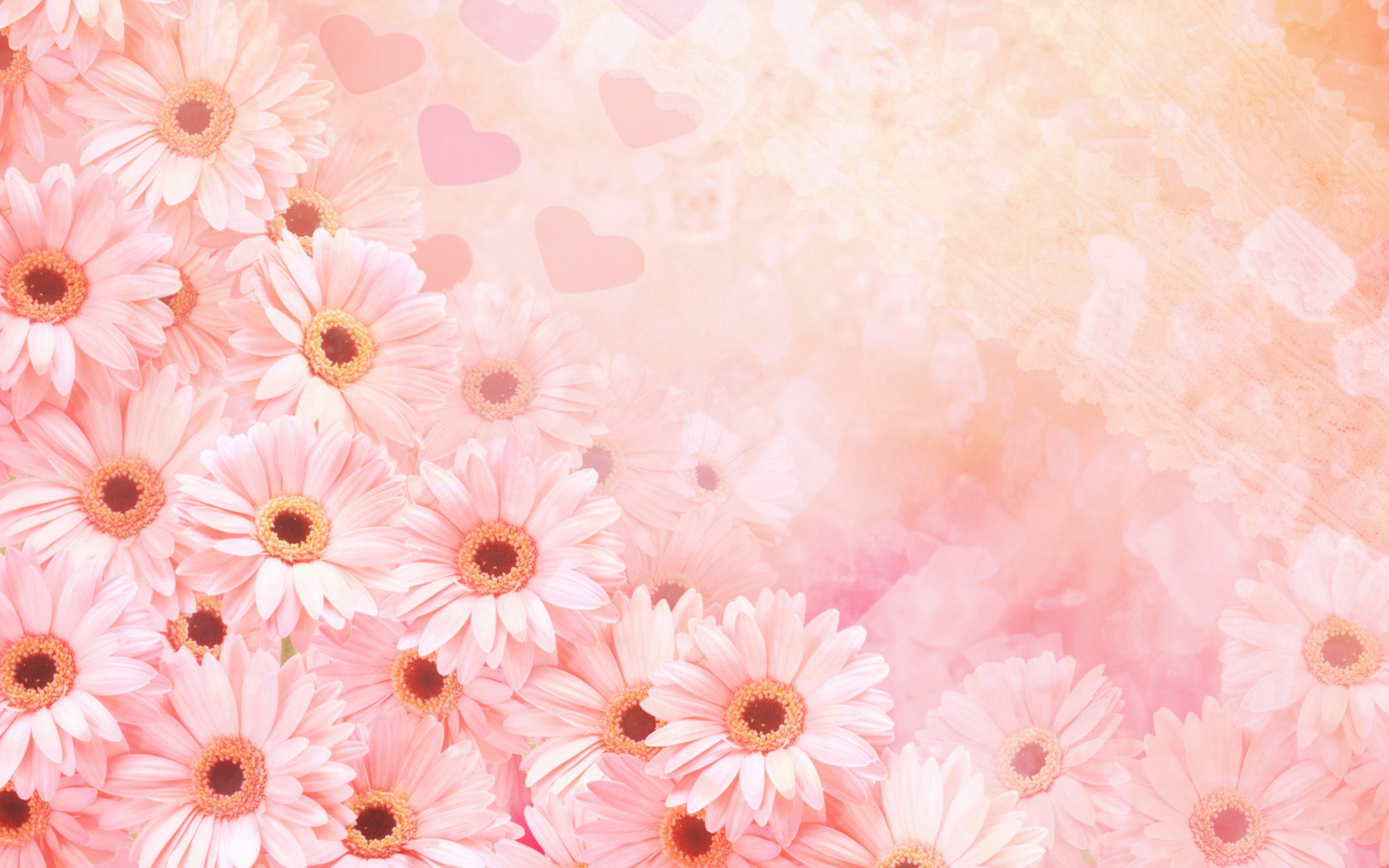 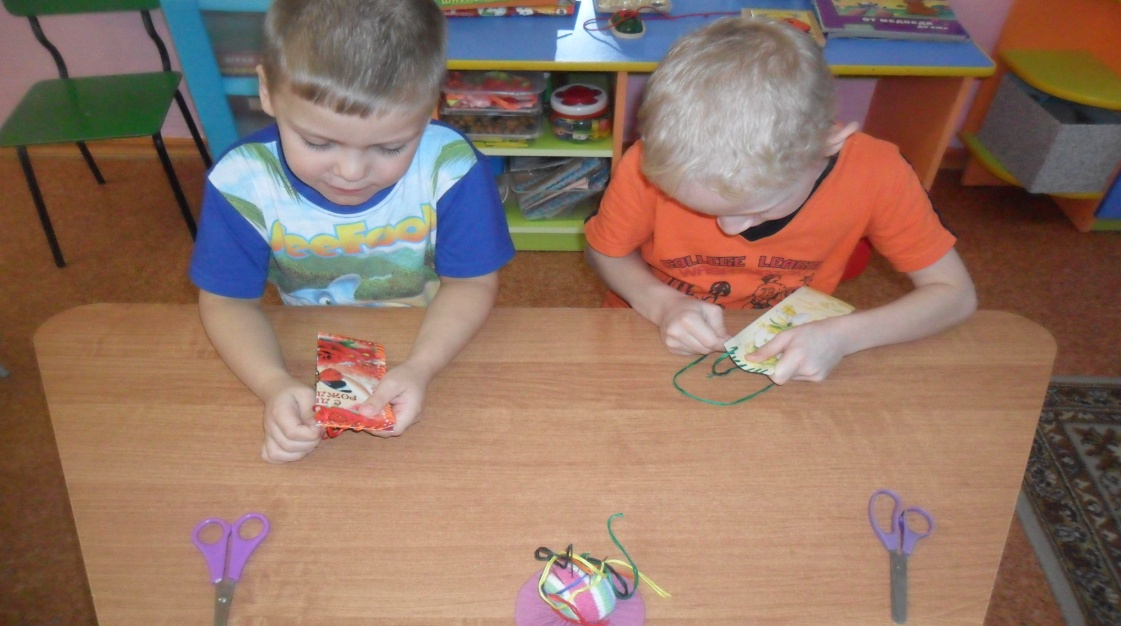 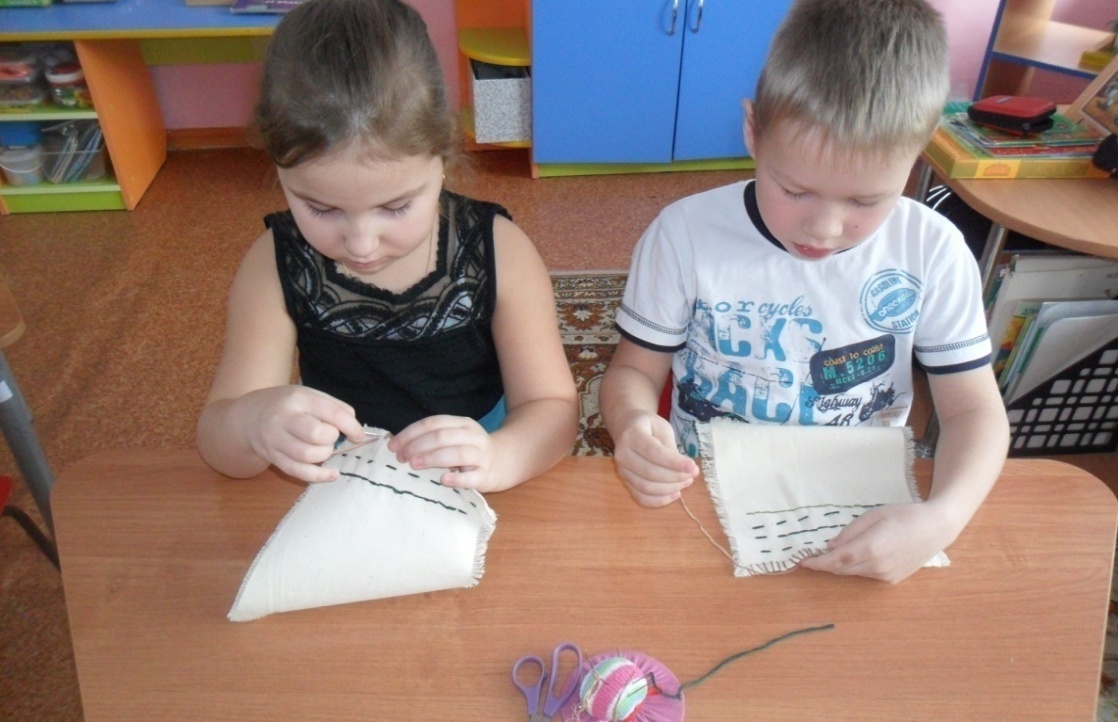 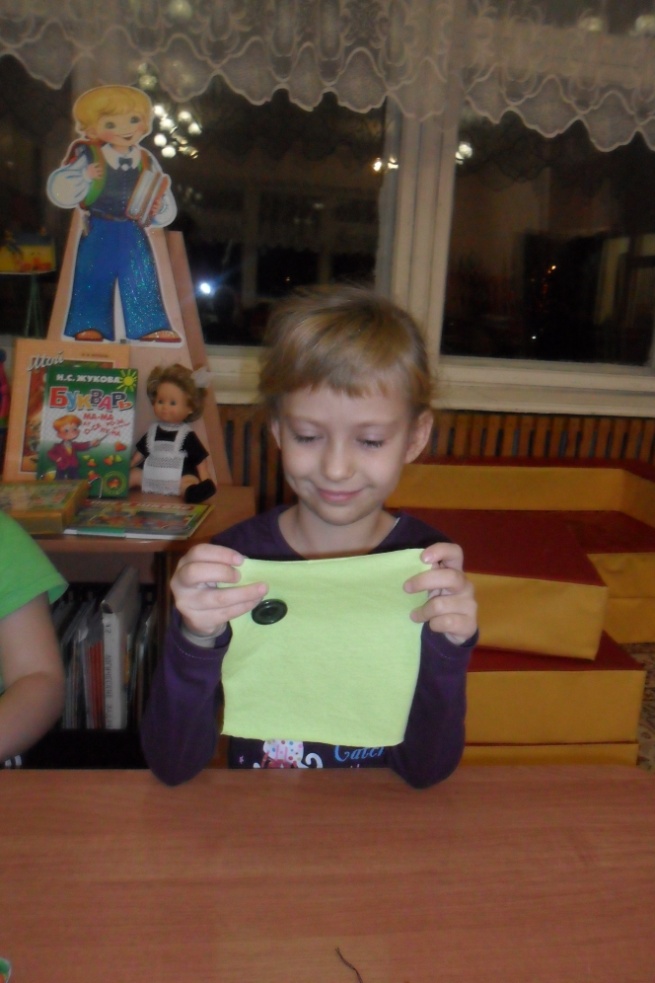 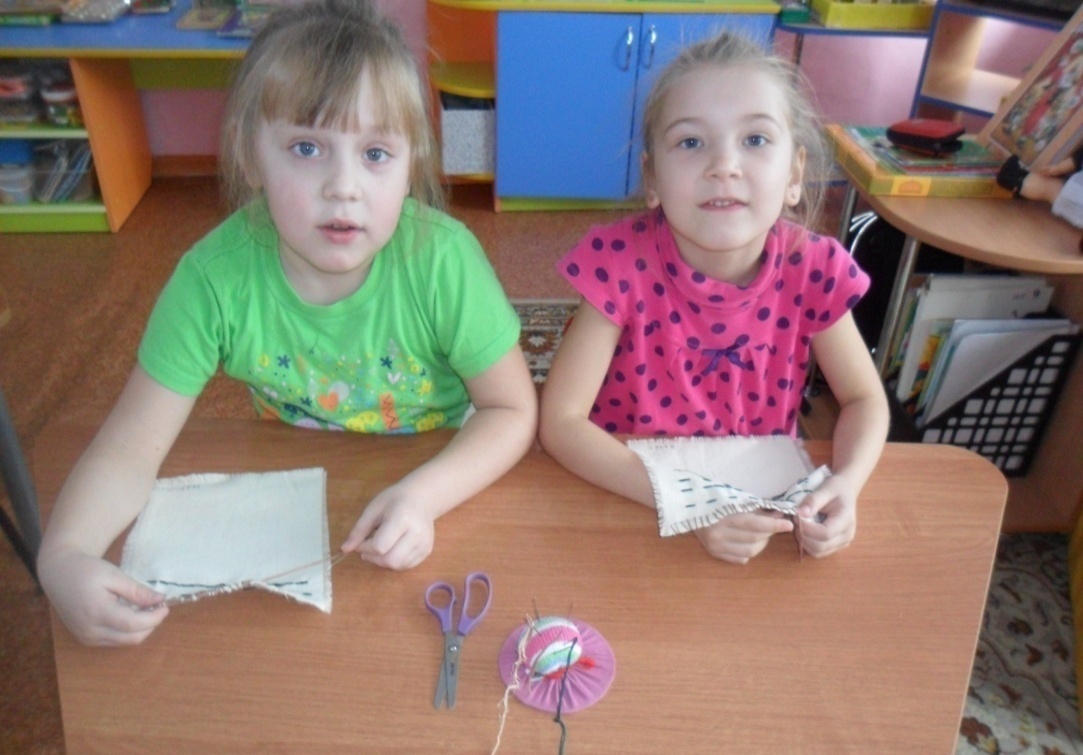